Занимательная артикуляционная гимнастикаЗвук Р
Уважаемые родители!
Артикуляционная гимнастика является основой
формирования речевых звуков и коррекции нарушений
звукопроизношения . 
Она включает упражнения для тренировки
подвижности органов артикуляционного аппарата,
отработки определенных положений губ, языка,
необходимых для правильного произнесения.
Маляр
Красить потолок пора.
Пригласили маляра.
Кисть ведем вперед-назад,
Наш маляр работе рад.
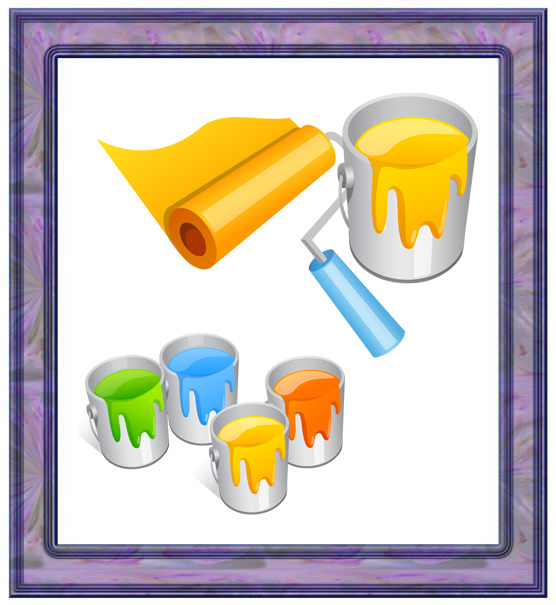 Грибок
Под березой, у дорожки
Гриб растет на толстой ножке
Мимо мы пройти не сможет
Гриб в лукошко мы положим
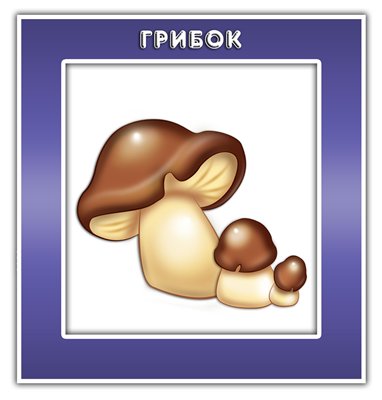 Дятел
Целый день я стучу,
Червячка поймать хочу.
Хоть и скрылся под корой,
Все равно ты будешь мой!
Д-Д-Д-Д-Д
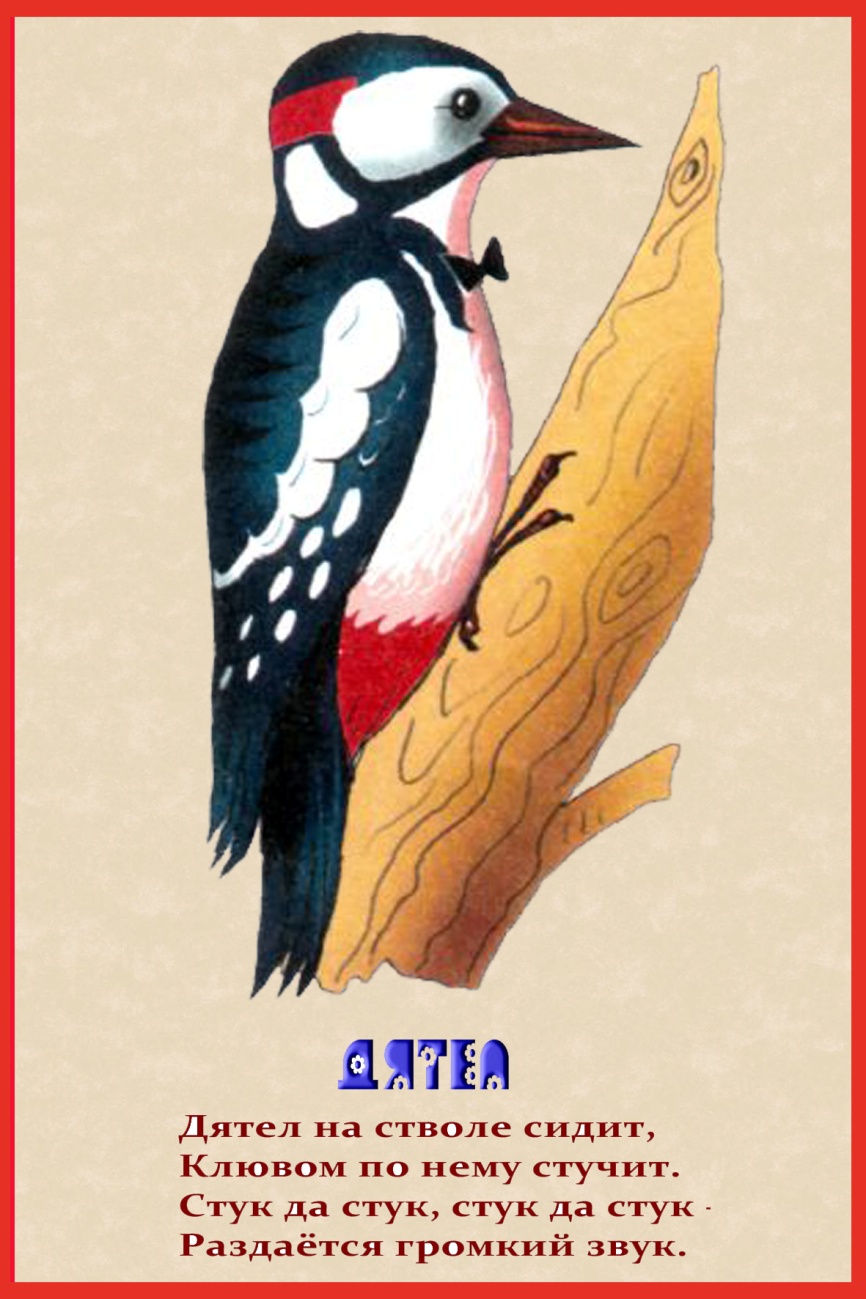 Лошадка
Я люблю свою лошадку.
Причешу ей шерстку гладко,
Гребешком приглажу хвостик
И верхом поеду в гости.
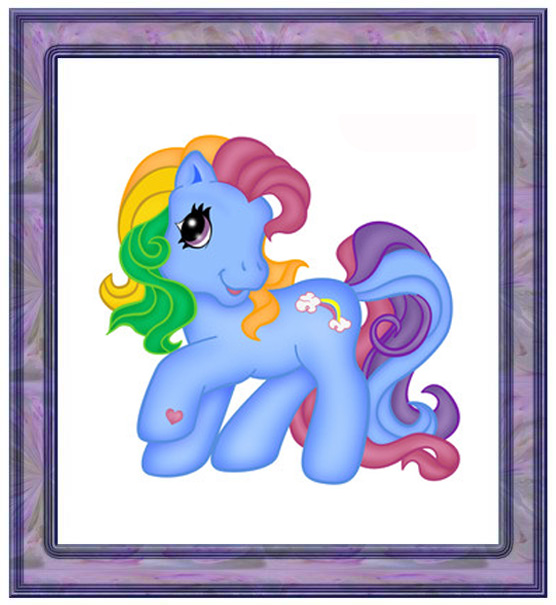 Молодцы!









Источник шаблона сайт: http://pedsovet.su/